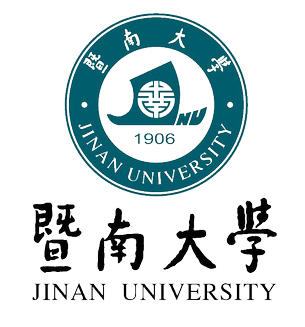 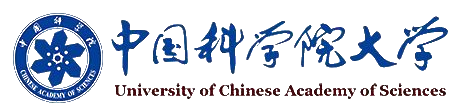 Seminar talk at UCAS 
06/22/2017
Fanrong Xu  
 Jinan University
2
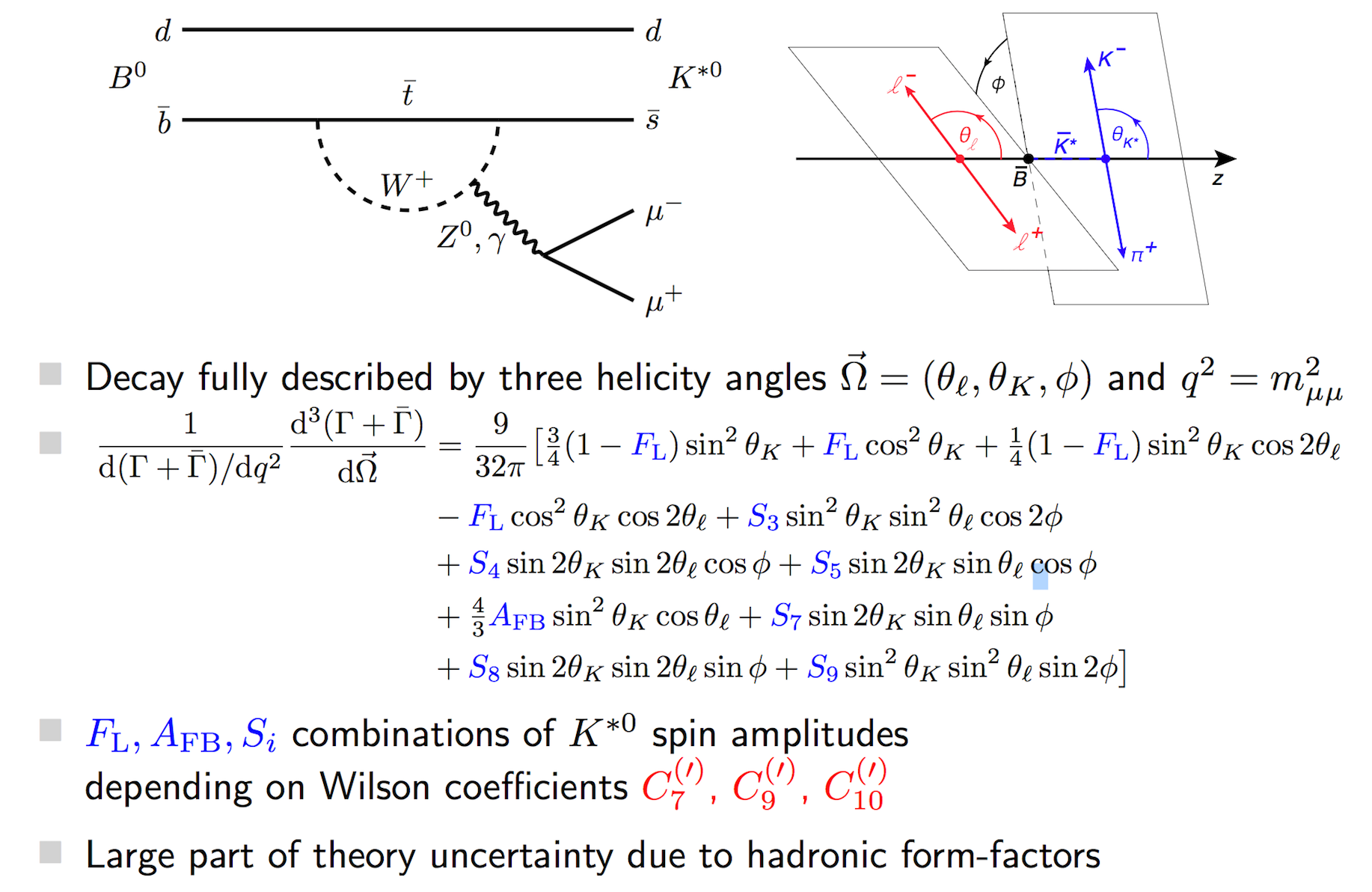 3
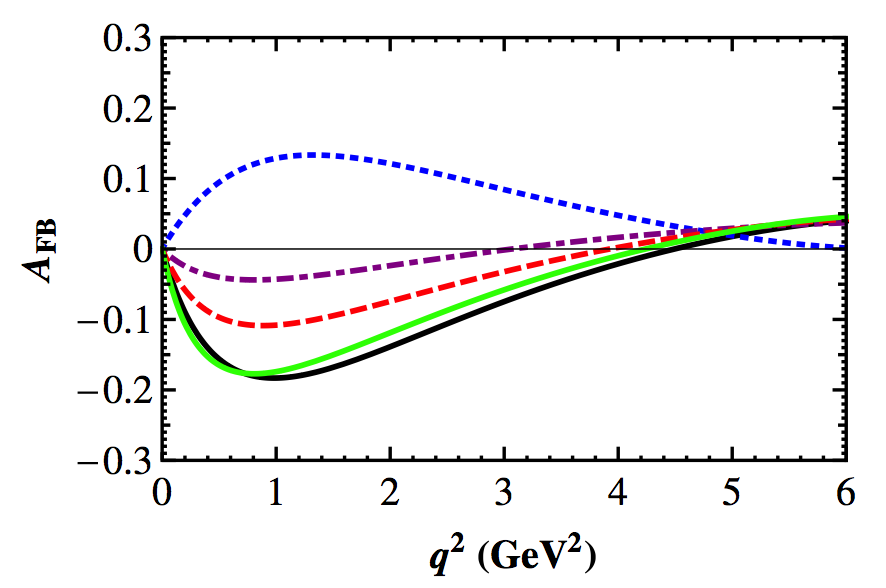 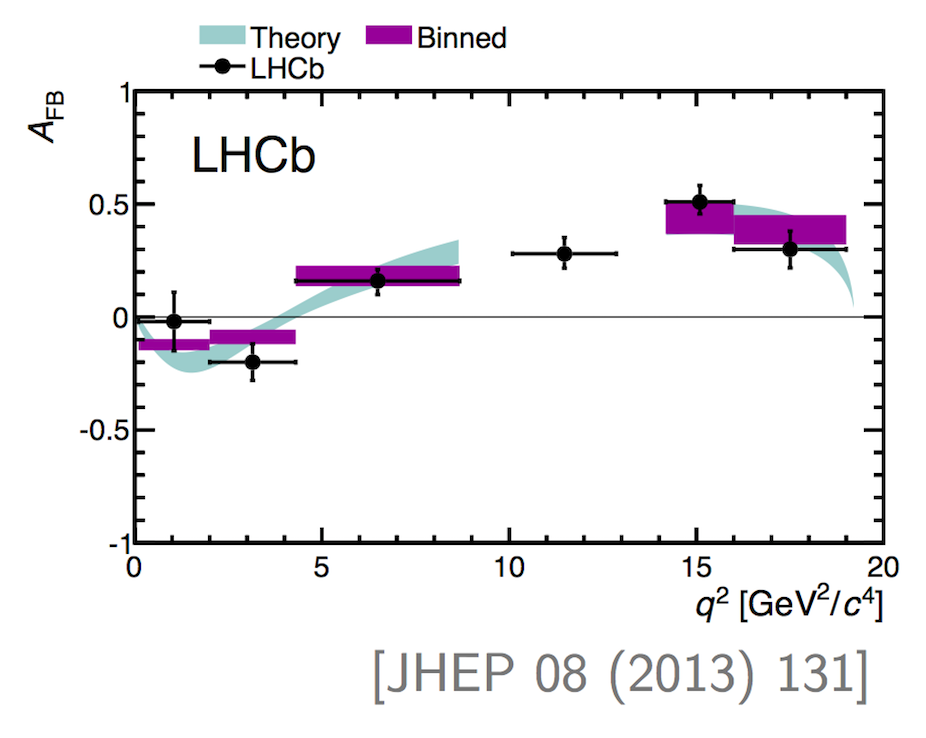 4
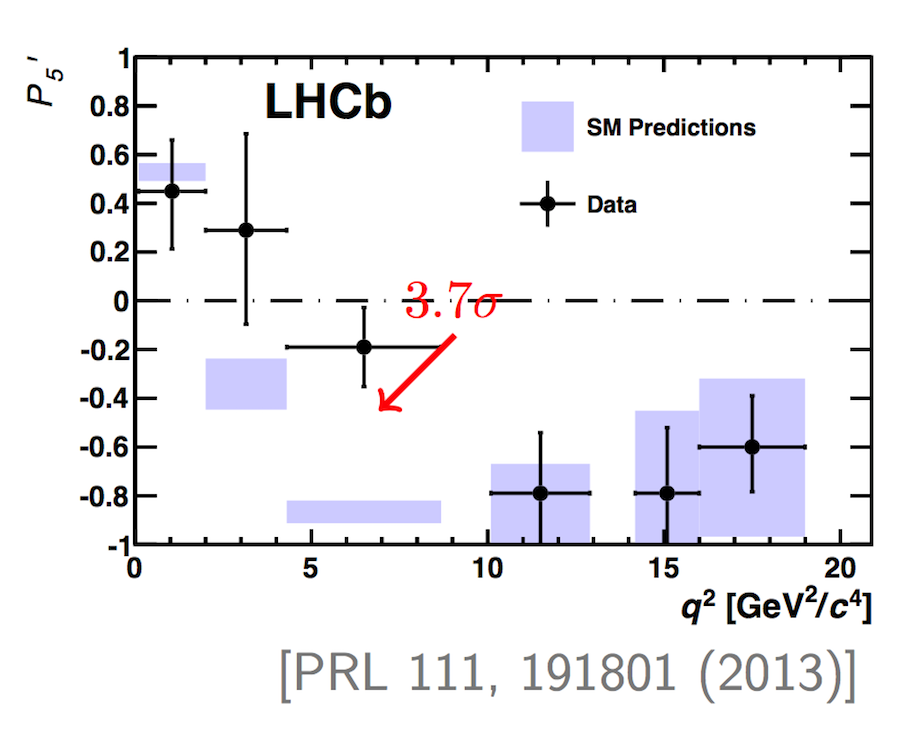 W.-S. Hou, M. Kohda  FX, 2011
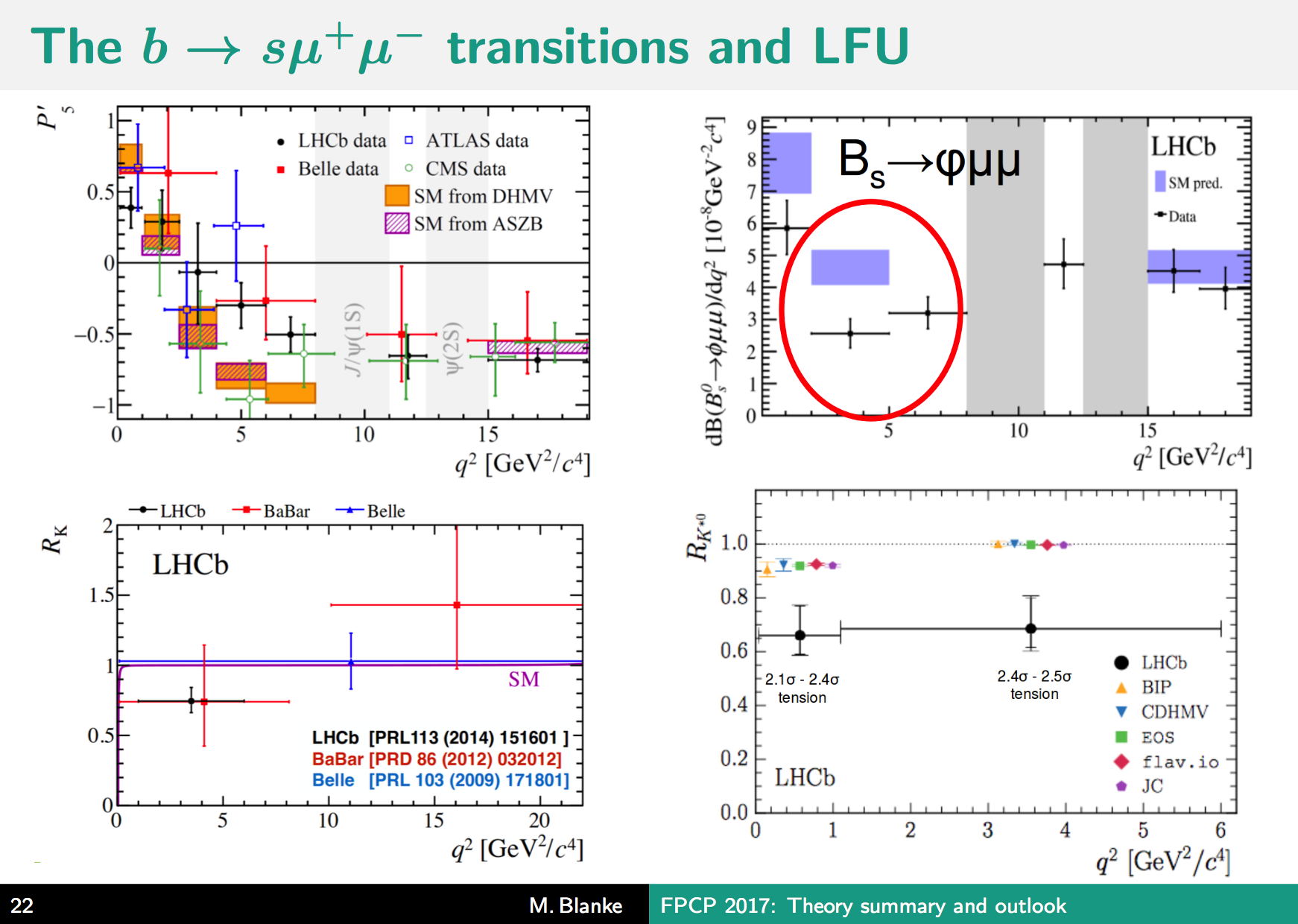 5
6
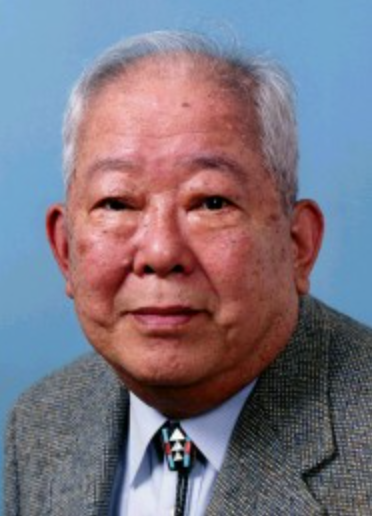 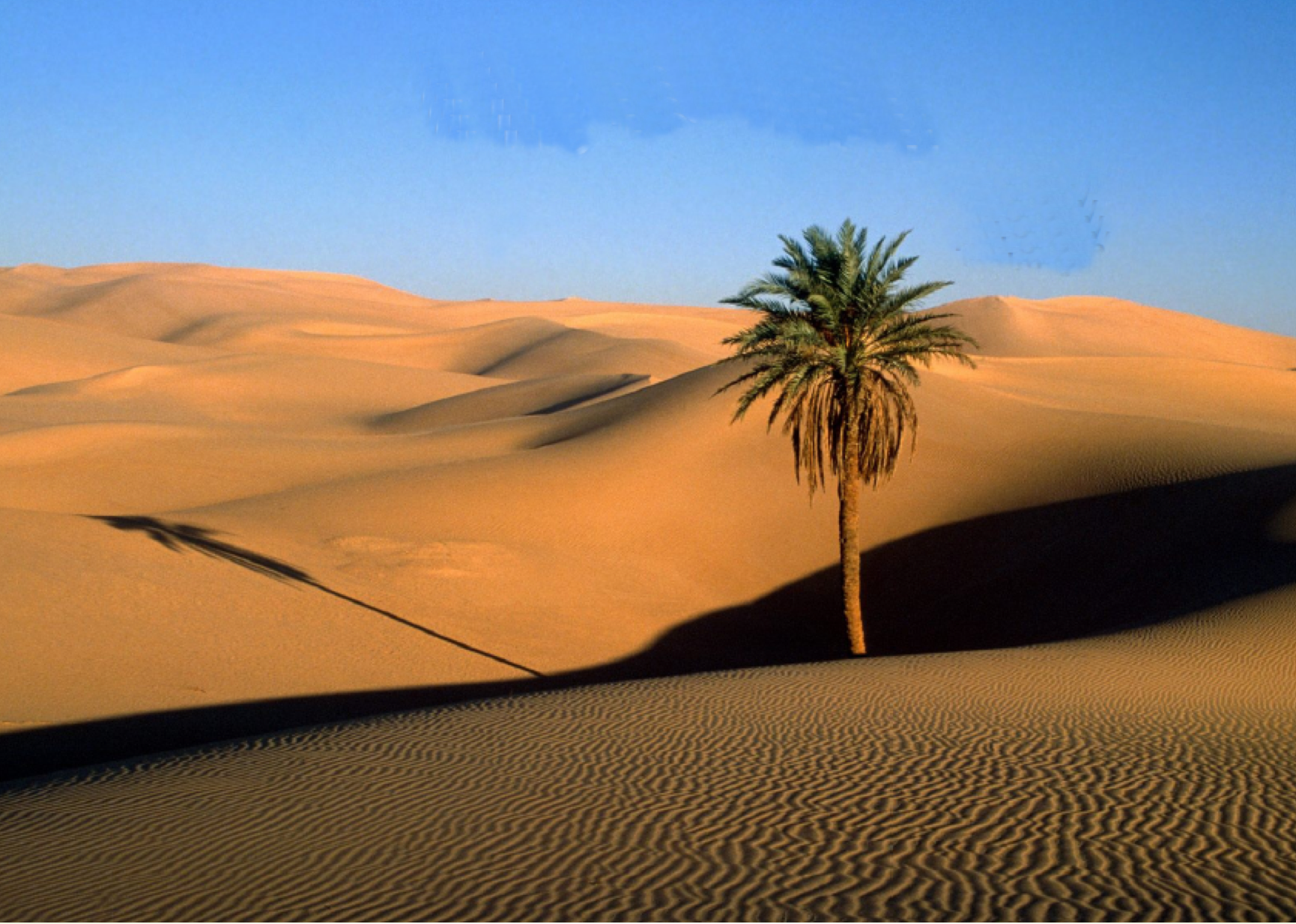 想的是A
看到的是B
做的是C
7
Experiments before 2013
8
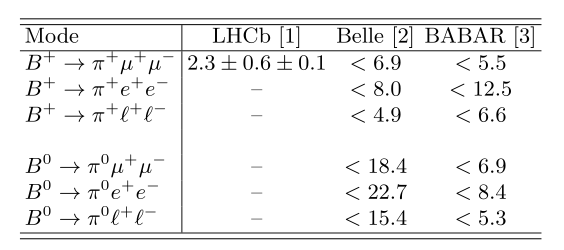 The “rarest decay” was observed by LHCb in 2012
Theory efforts
9
Theory before 2013
 naïve factorization:  
           Song-Lu-Lu, Commun. Theor. Phys. 50, 096 (2008); 
             Wang-Wang-Xu-Yang, Phys. Rev. D 77, 014017 (2008);
           Ali-Parkhomenko-Rusov, Phys. Rev. D 89, 094021 (2014).
  pQCD:   
        Wang-Xiao, Phys. Rev. D 86, 114025 (2012);
  QCDF:    
      Hou-Kohda-Xu, Phys. Rev. D 90, 013002 (2014).  
                                     ( Beneke-Feldman-(Seidel) in 2001 and 2005)
New Physics exploration
Leptoquark: S. Sahoo…
Majarano neutrino: Z.-G. Si
...
Effective Hamiltonian
10
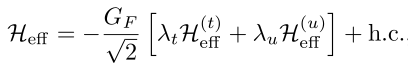 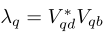 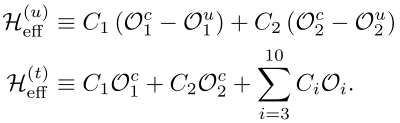 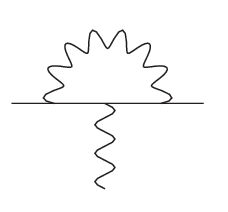 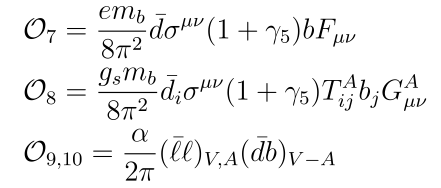 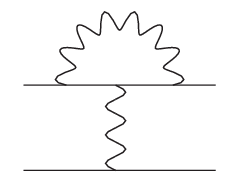 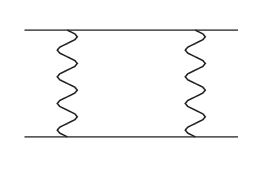 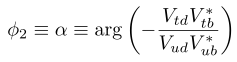 SD: Wilson coefficients
11
Initial condition: 2-loop matching at high energy 


Evolution: 3-loop anomalous dimension matrix


Wilson coefficients at low energy scale
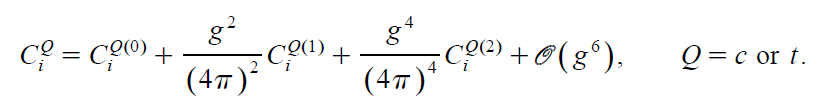 C.Bobeth et. al,  2000
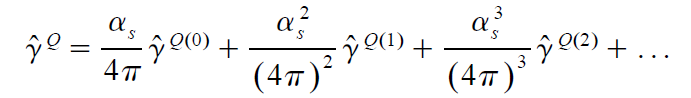 P.Gambino  et. al,  2003
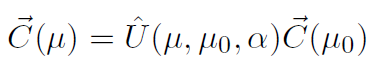 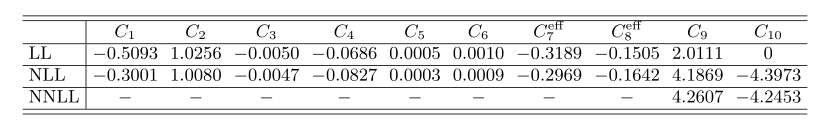 Factorization
12
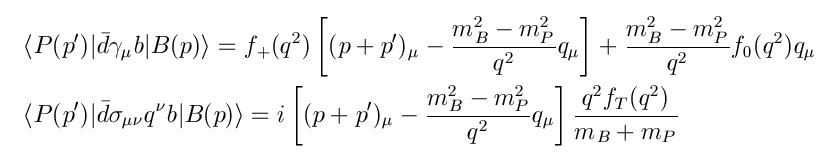 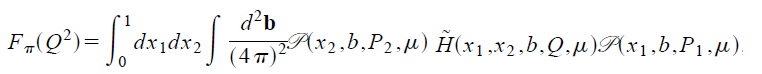 Factorization
13
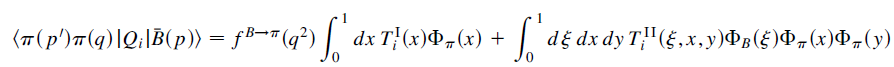 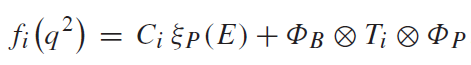 QCDF approach
14
Soft form factor in HQET/LEET
     
   
     in which the number of form factors reduced to 1 with


Symmetry-breaking correction to FF (Beneke-Feldmann,2001)
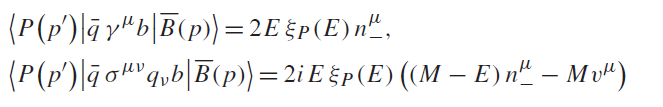 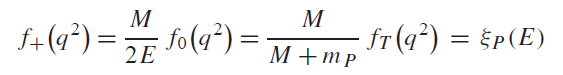 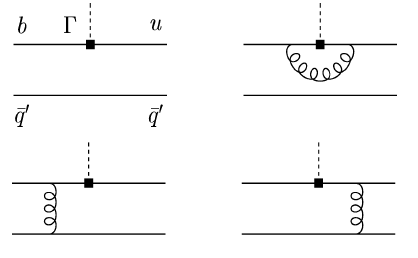 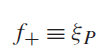 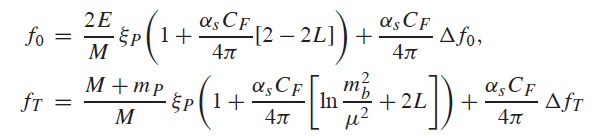 QCDF approach
15
Include “non-factorizable” contribution (Beneke et al, 2001)
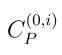 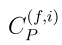 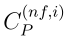 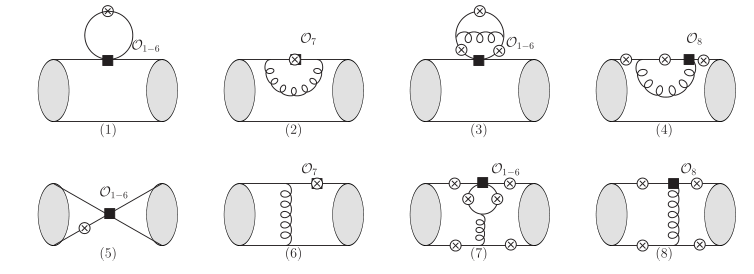 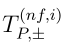 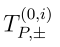 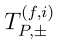 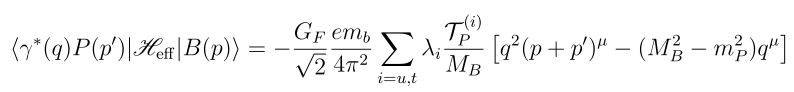 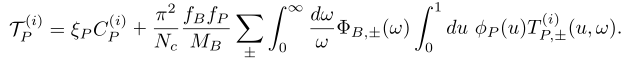 QCDF approach
16
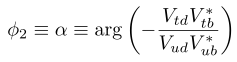 Decay rates
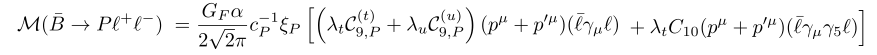 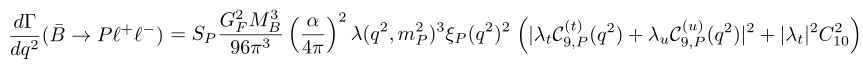 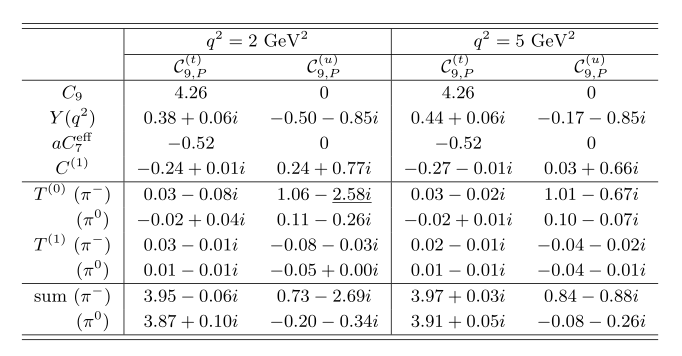 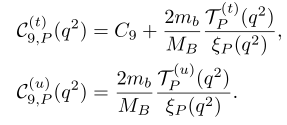 Observables
17
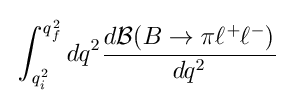 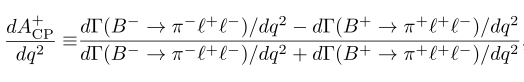 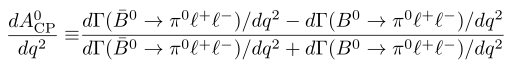 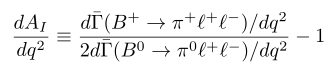 Phenomenology
18
Input: hadronic parameters
19
Form factor model (Duplancic-Khodjamirian-Mannel-Melic-Offen, ‘08)



B meson light-cone distribution amplitude (Grozin-Neubert, ’97)




Pion meson LCDA in terms of Gegenbauer polynomials
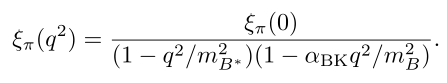 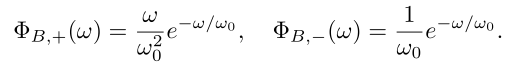 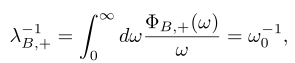 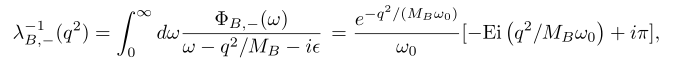 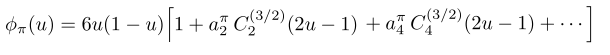 SM prediction
20
LEET
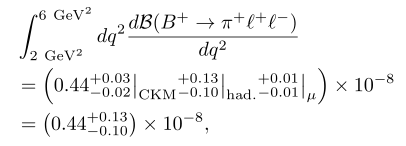 free of resonance
error is dominated by had. uncertainty, especially
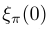 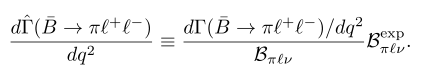 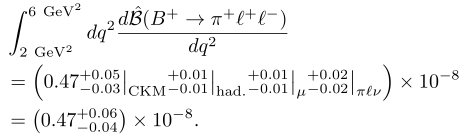 had. Error indeed reduced that guarantees the validity of CKM analysis
SM prediction
21
Branching ratio
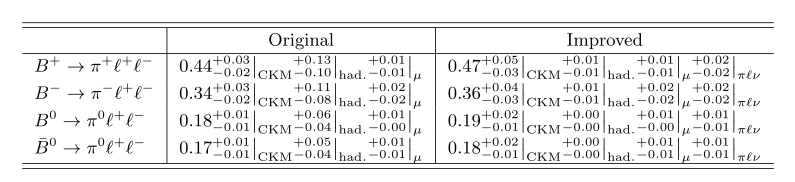 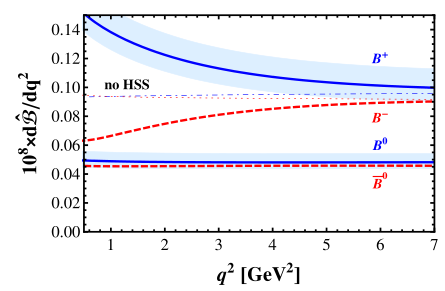 naïve factorization, Ali et. al.
SM prediction
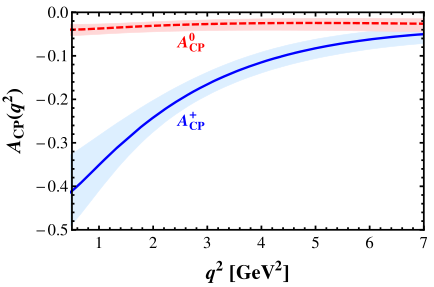 22
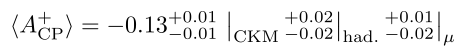 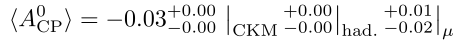 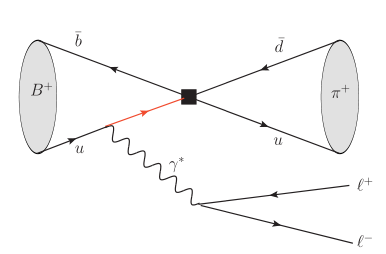 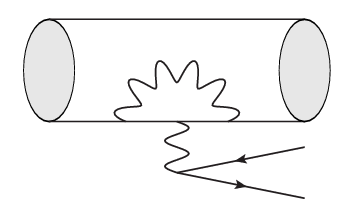 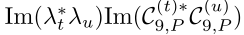 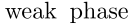 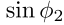 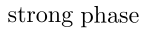 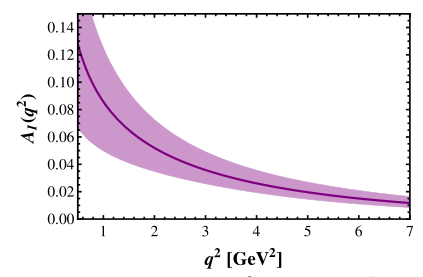 SM prediction
23
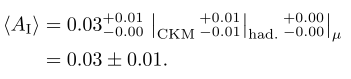 Implications for CKM parameters
24
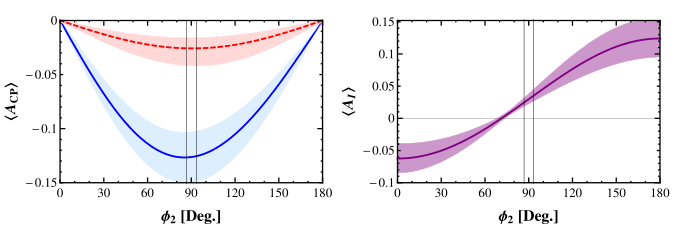 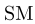 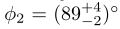 Implications for CKM parameters
25
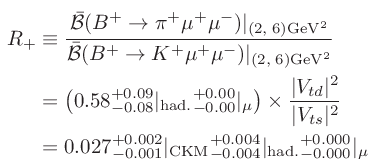 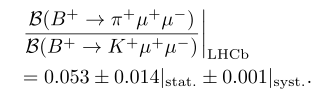 Implications for CKM parameters
26
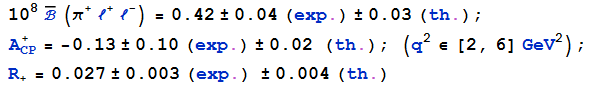 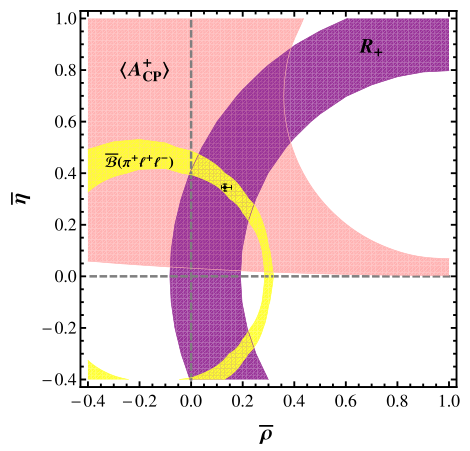 aim: LHC run 2 (2015-2017)
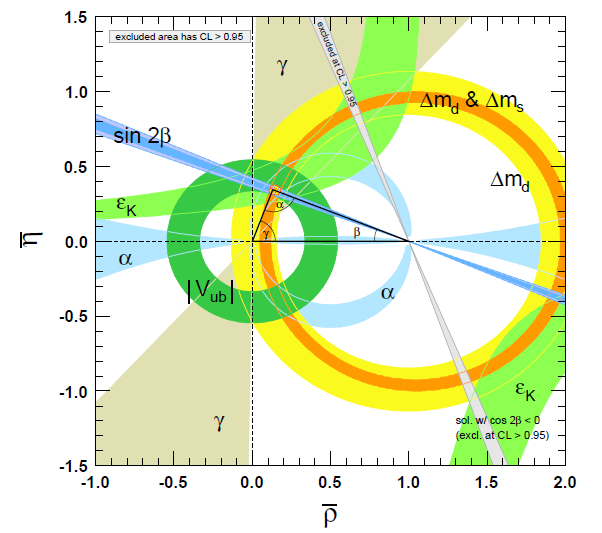 The latest experiment
27
Summary
28